Certificação Sanitária
Principais alterações encaminhadas pela IN 23/2018:
Ajusta os procedimentos de trânsito de POA, seguindo o estabelecido pelo RIISPOA
Art. 484. As matérias-primas e os produtos de origem animal, quando devidamente rotulados e procedentes de estabelecimentos sob inspeção federal, têm livre trânsito e podem ser expostos ao consumo em território nacional ou ser objeto de comércio internacional para países que não possuem requisitos  sanitários específicos, desde que atendidas as exigências contidas neste Decreto e em normas complementares.
Parágrafo único. Só podem constituir objeto de comércio internacional para países que possuem requisitos sanitários específicos, as matérias-primas e os produtos de origem animal que atenderem a legislação do país importador e os requisitos sanitários acordados bilateralmente ou multilateralmente.
Principais alterações encaminhadas pela IN 23/2018:
Para que este arquivo pudesse ser colocado em prática foi criado o dispositivo da DCPOA - Declaração de Conformidade de POA, com isto as empresas se responsabilizarão pela emissão da declaração base dos produtos a serem exportados para mercados que não possuem lista de habilitação específica.
Esta declaração será feita por meio do sistema informatizado, onde a empresa declarará os documentos fazendo o upload de tudo o que embasar a DCPOA.
Com isto, todas as unidades do Serviço de Inspeção Federal que receberem a declaração poderão confirmar as informações prestadas pela empresa para emissão do CSI.
A DCPOA possuirá todas as funcionalidades que lhe conferem autenticidade, como código de autenticidade, medida de contingência, a frase de cancelamento e substituição e prazo de validade de 15 dias, numeração automática via sistema.
A CGTI/MAPA ainda não finalizou o sistema.
Principais alterações encaminhadas pela IN 23/2018:
Para os mercados com lista de habilitação específica a regra permanece a mesma, a empresa fornecerá toda documentação base para certificação sanitária e mediante análise prévia emitirão o CSN e CSI.
Cria as centrais de certificação, ou seja, a empresa poderá retirar em horário comercial, em qualquer central, o CSN, CSI ou GT, seguindo as regras apresentadas pela norma, encaminho a lista de centrais que estão sendo inseridas no sistema pela CGTI.
Deixou claro quem pode assinar quais documentos:
DCPOA: Representante legal ou Controle e Qualidade;
CSN e CSI: AFFA
GT: AISIPOA
Principais alterações encaminhadas pela IN 23/2018:
Estabeleceu prazos de validade para o trânsito de POA:
DCPOA, CSN e GT: quinze (15) dias  após a emissão
CSI: noventa (90) noventa dias após a emissão
Aboliu a diferenciação de lacre oficial e lacre da empresa, agora existirá um único lacre e quem ficará responsável pela lacração da carga é a empresa.
Faremos uma nota conjunta com a CSI para estabelecer o acompanhamento dos carregamentos para mercados que exigem tal acompanhamento de carga pelo SIF como EUA e UE.
Padronizou os carimbos de AFFA, AISIPOA, Original/Cópia e datadores.
Situações em que é obrigatório o certificado sanitário nacional
Situações em que é obrigatório o certificado sanitário nacional
Situações em que é obrigatório o certificado sanitário internacional
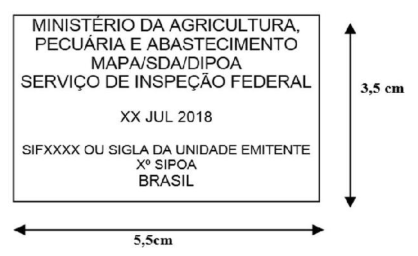 Obrigado!
Fernando Fagundes Fernandes
Auditor Fiscal Federal Agropecuário
fernando.fernandes@agricultura.gov.br
61 3218-2290